L-Dominance: An Approximate-Domination Mechanism
for Adaptive Resolution of Pareto Frontiers
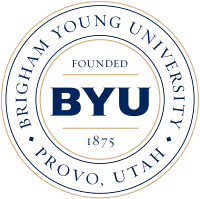 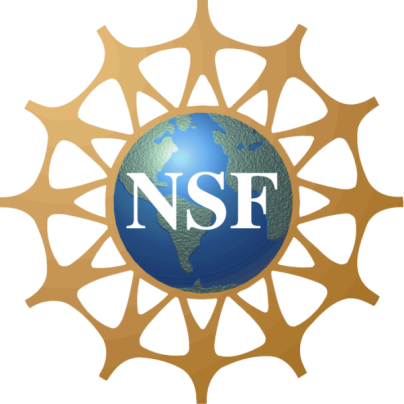 Braden J. Hancock

Advised by: 
Christopher A. Mattson

Brigham Young University
Dept. of Mechanical Engineering

Honors Thesis Defense
3 March 2015
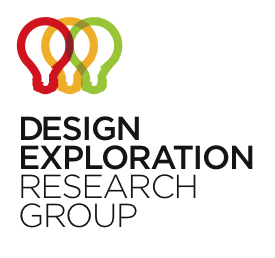 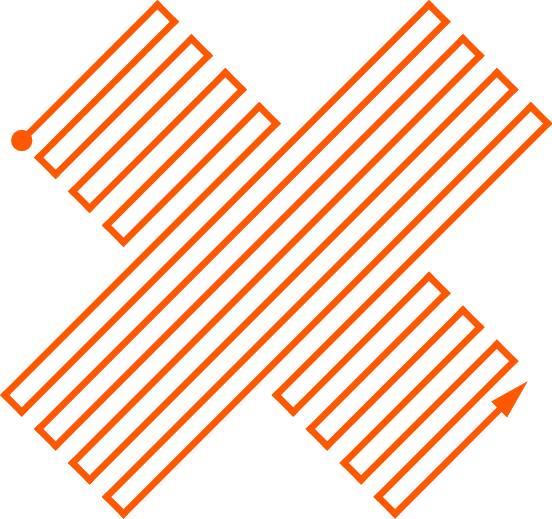 Motivation
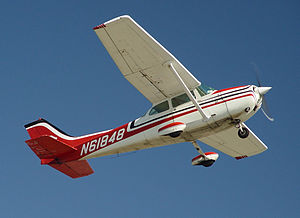 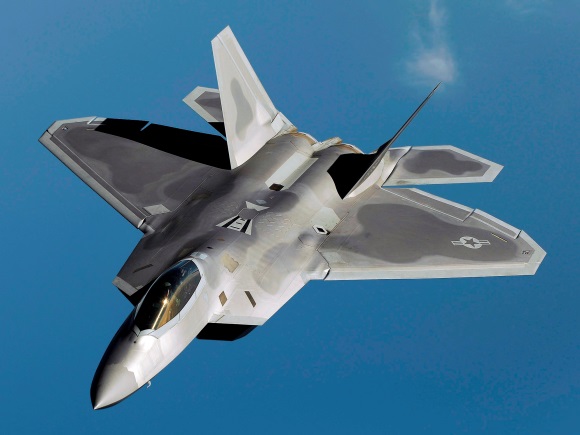 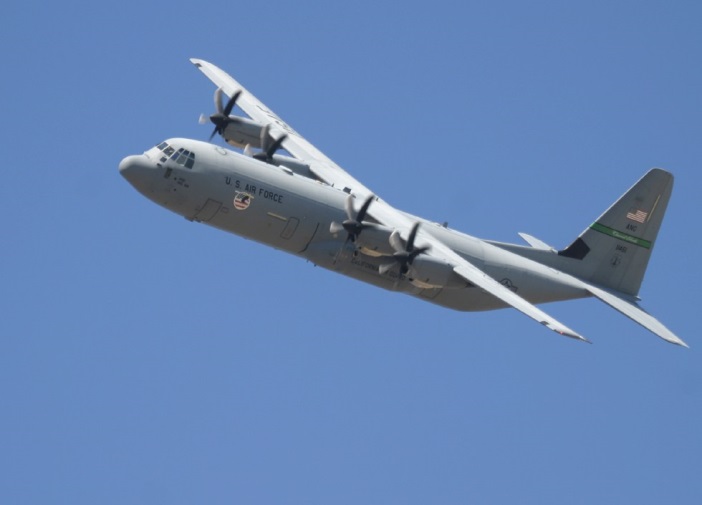 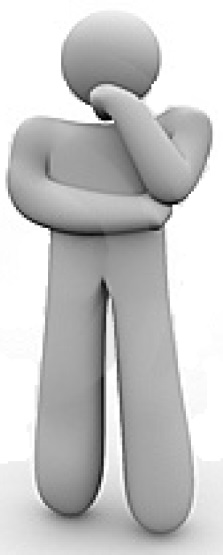 2
[Speaker Notes: fast like an F-22 fighter
inexpensive like a personal plane, and
with a large payload like a C-130]
Tradeoffs
Payload Size
Manufacturability
Radar Footprint
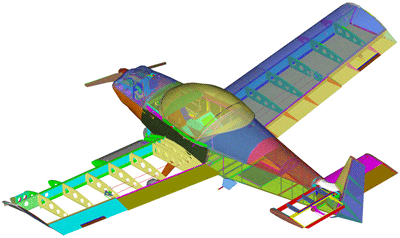 Fuel Efficiency
Maximum Speed
Backwards Compatibility
Cost
Carbon Emissions
3
Pareto Frontiers
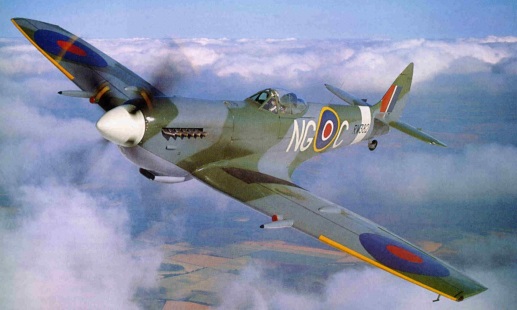 Feasible Design Space
Pareto Frontier
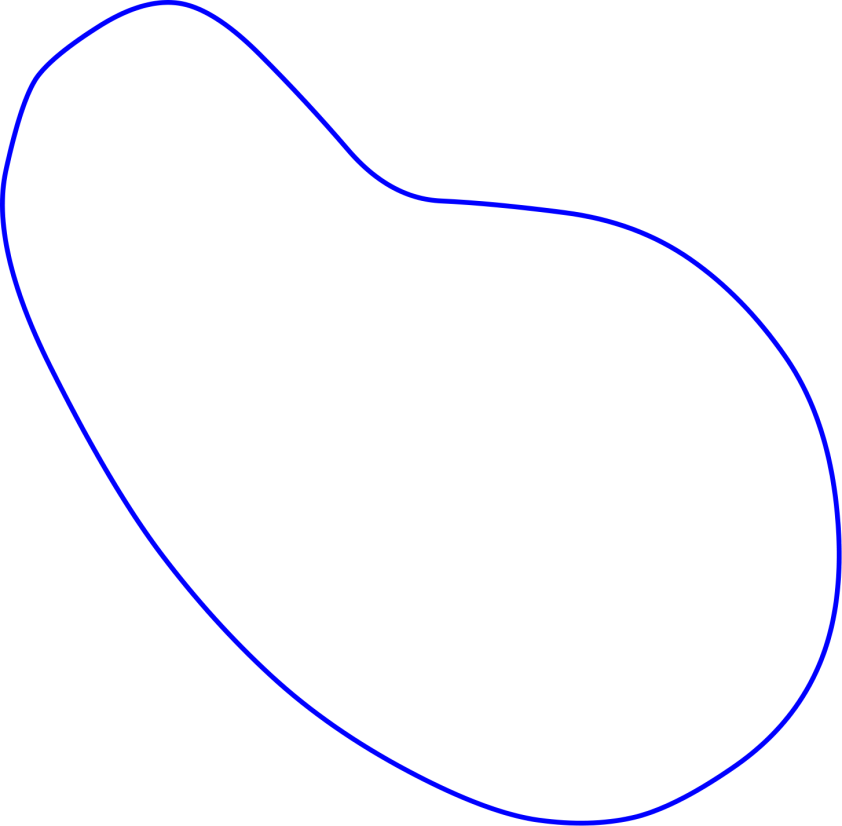 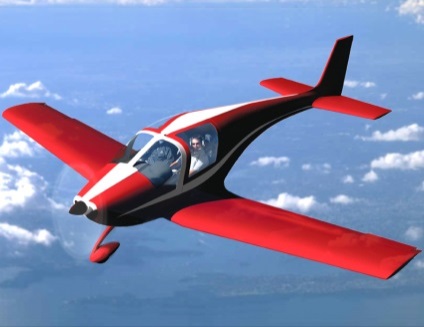 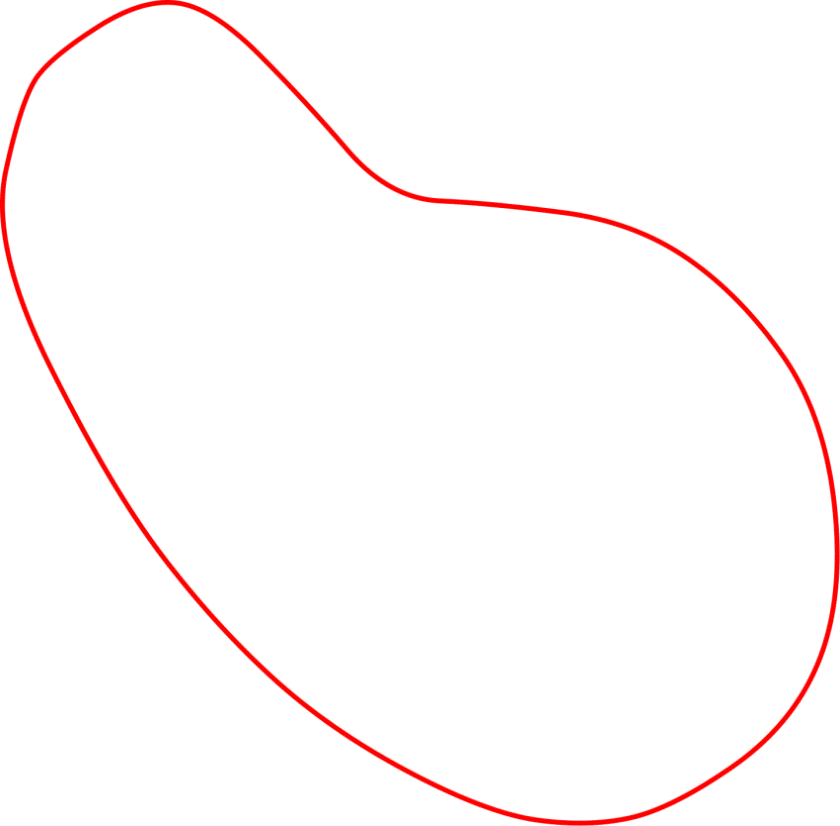 Weight
Cost
Ideal Location
(infeasible)
4
[Speaker Notes: Pick out red later]
Outline
Motivation
Existing Mechanism: ε-Dominance
Proposed Mechanism: L-Dominance
Analytical Comparison
Simulation Results
Conclusions
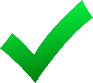 5
[Speaker Notes: Eliminate pictures]
Goals of EMO
The three goals of Evolutionary Multi-Objective Optimization (EMO):

Converge on the true Pareto frontier

Maintain diversity

Do so at a reasonable cost
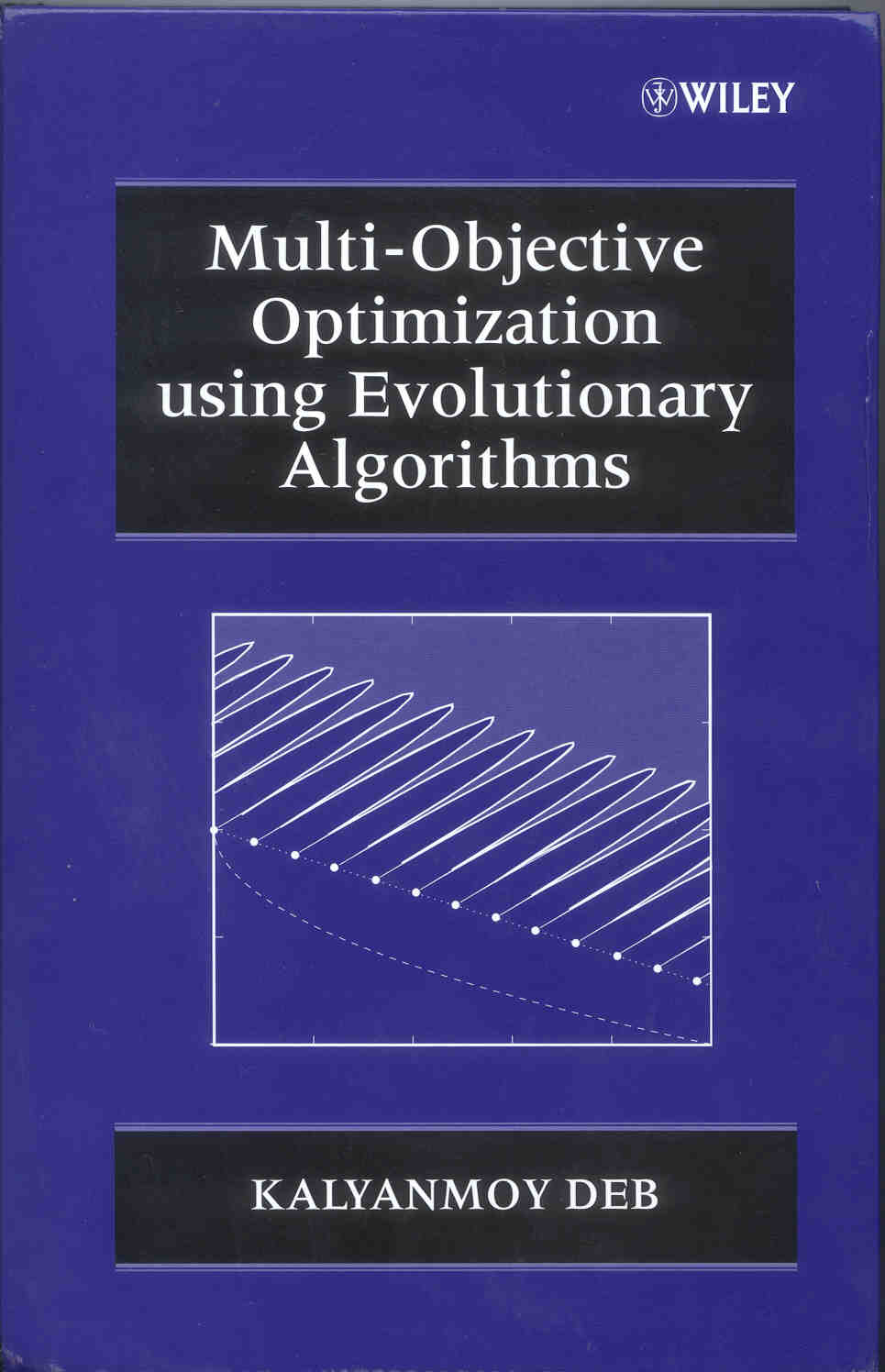 6
Deb, Kalyanmoy. Multi-objective optimization using evolutionary algorithms. Vol. 16. John Wiley & Sons, 2001.
Definitions
Distinction within EMO:

Method – Complete, standalone algorithm for performing multi-objective optimization
(e.g., NSGA-II, SPEA, particle swarm)

Mechanism – An additional series of calculations performed within an algorithm to improve performance.
(e.g., ε-Dominance, L-Dominance)
7
ε-Dominance
Dominated Solution
Pareto Frontier
D
A
ε-box
N
E
B
F
ε
G
P
ε
ε
Y
C
ε
8
Pareto Knees
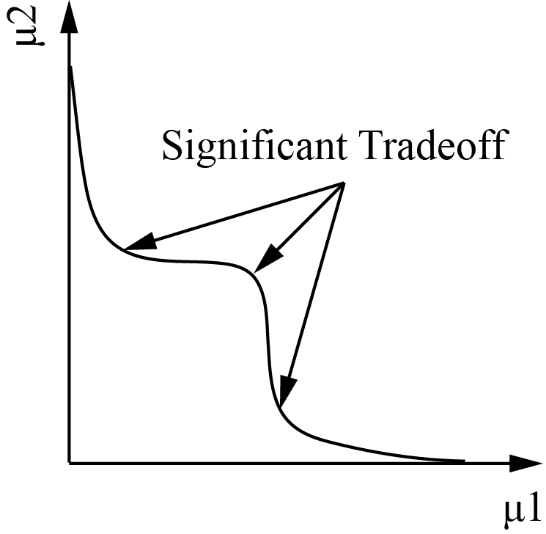 Objective 2
Pareto Knees
Objective 1
9
ε-Dominance Variations
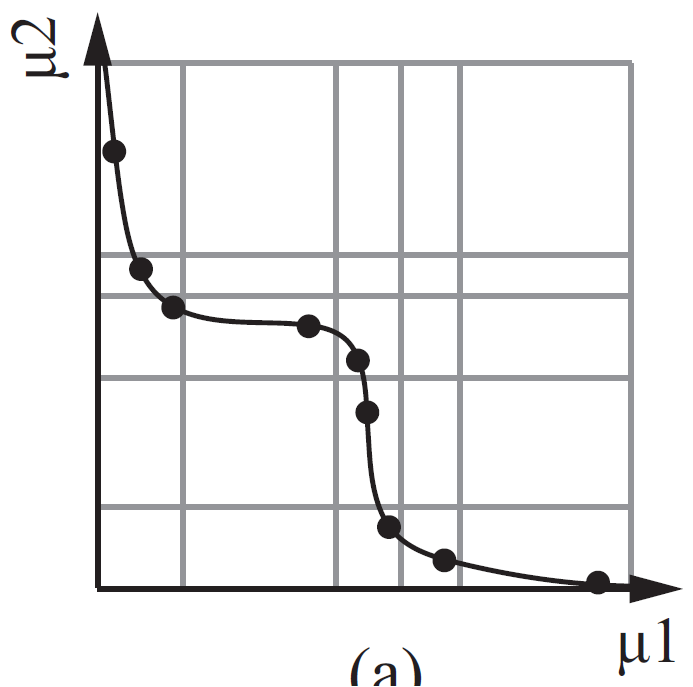 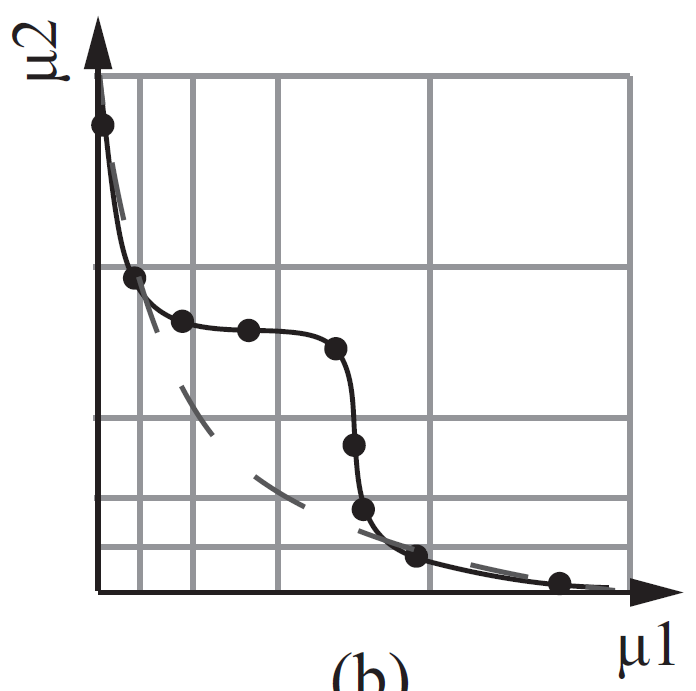 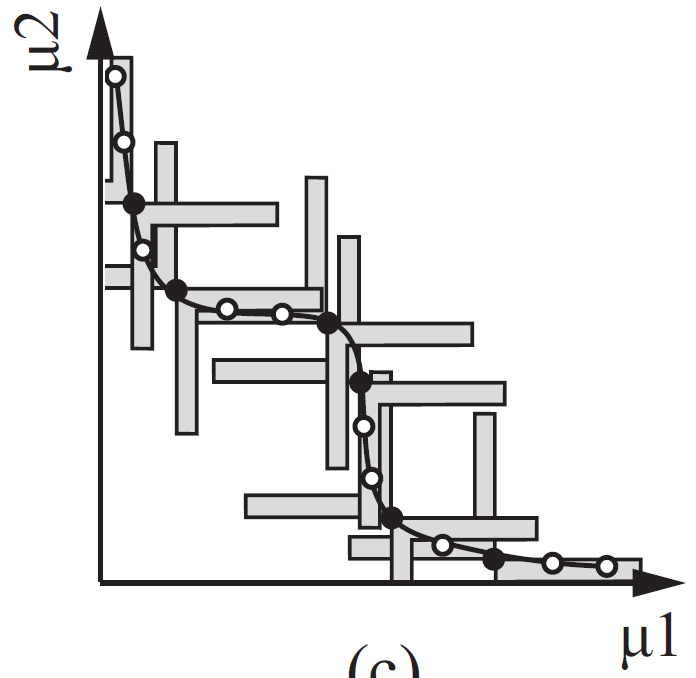 Adaptive Rectangle Archiving
Pareto-Adaptive
ε-Dominance
Smart Pareto Filter
10
Our Contribution
Mechanisms that satisfy EMO goals
Mechanisms that exploit Pareto knees
Adaptive Rectangle Archiving
Pareto-Adaptive
ε-Dominance
L-Dominance
ε-Dominance
Smart Pareto Filter
11
Lamé Curves
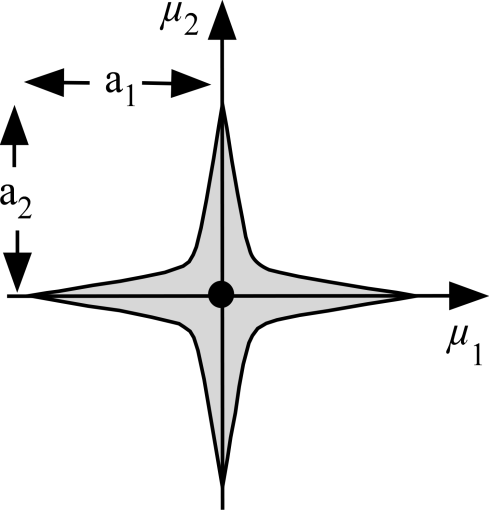 p
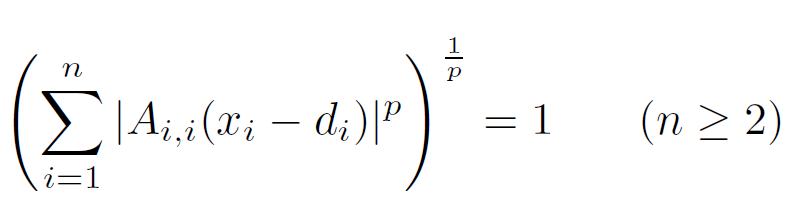 (1)
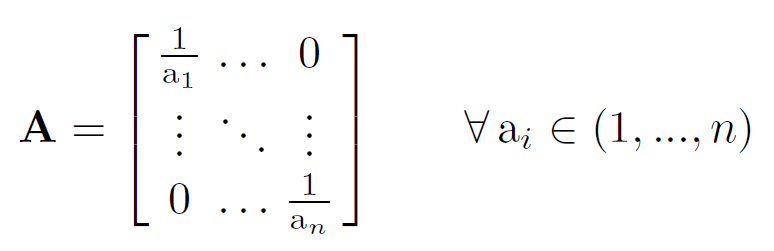 p
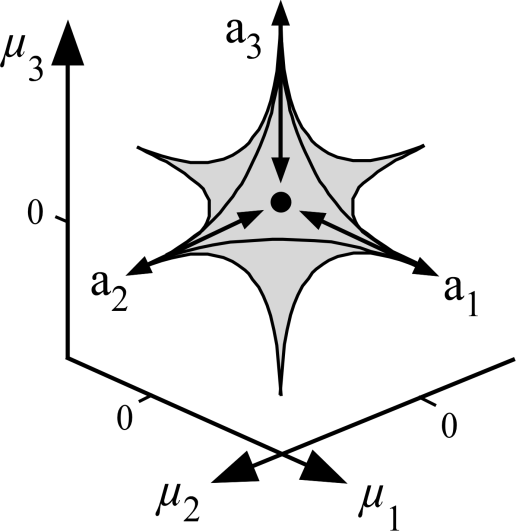 (2)
12
Lamé Curves
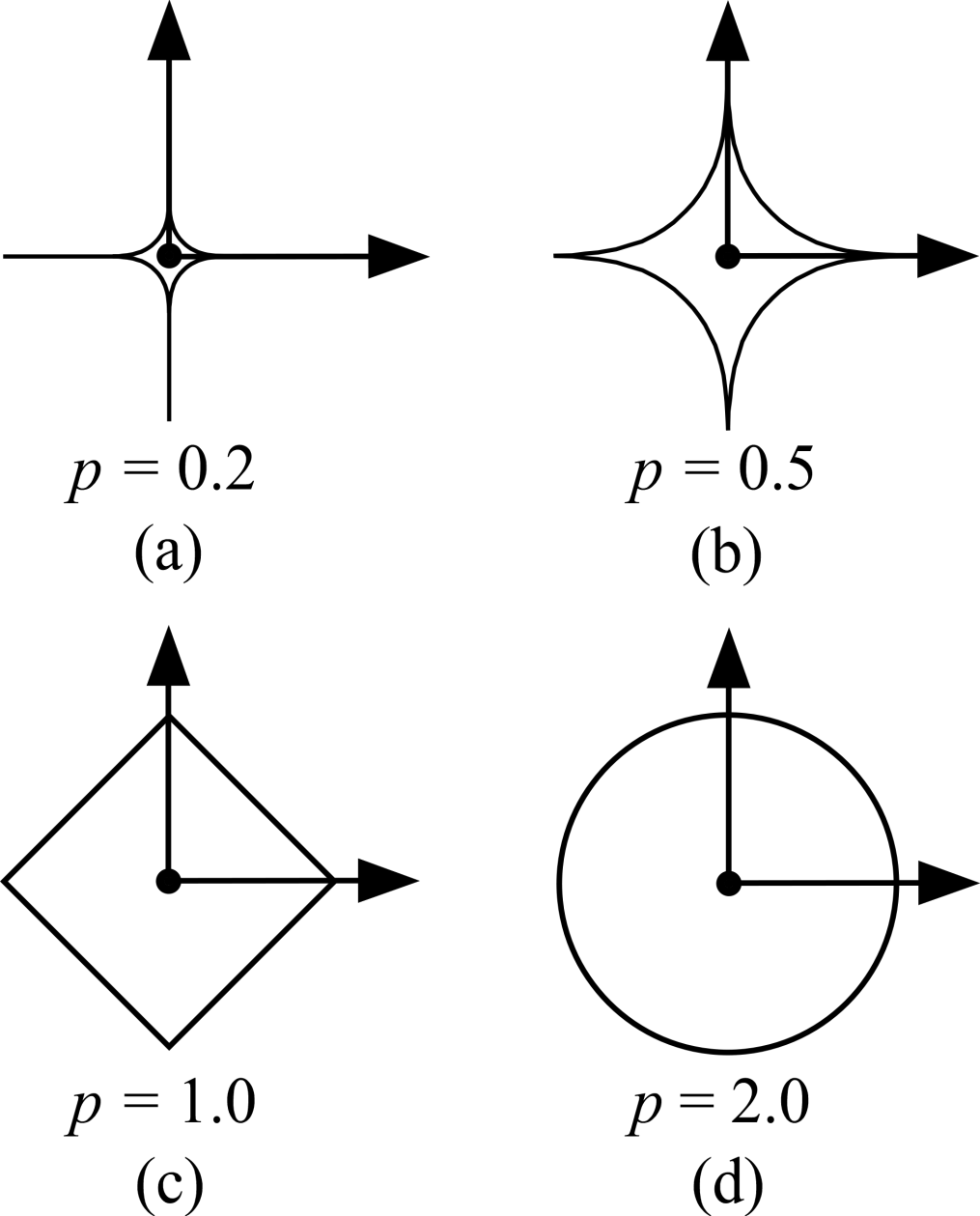 13
L-Dominance
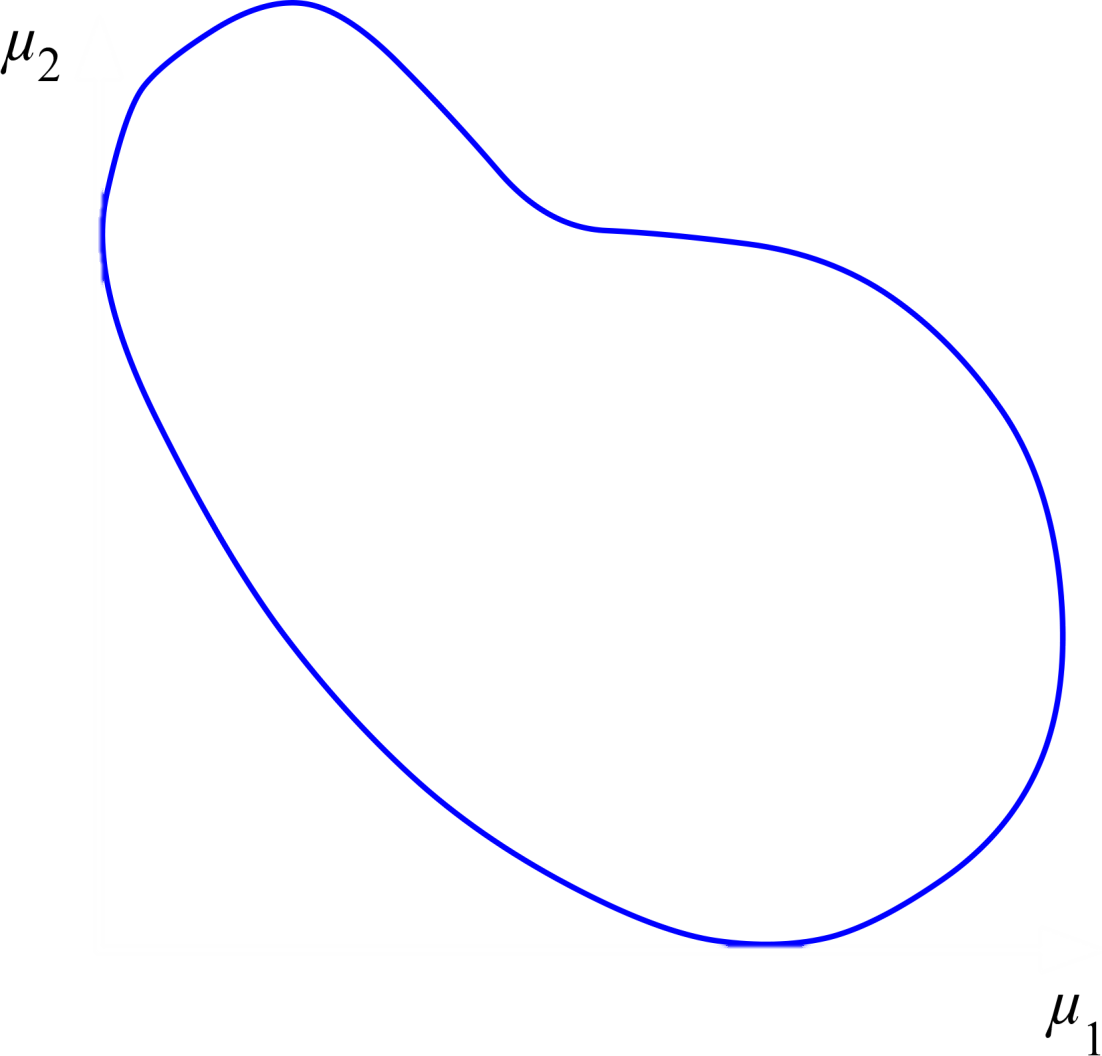 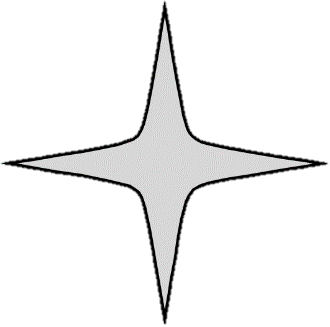 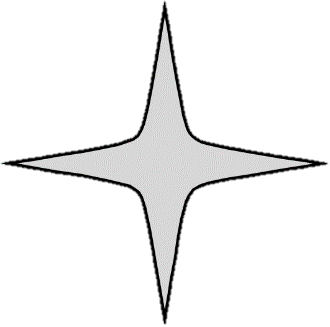 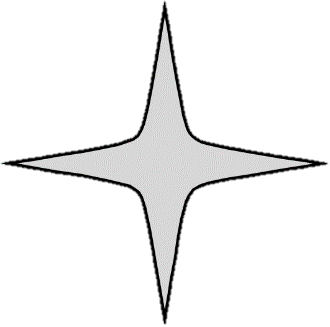 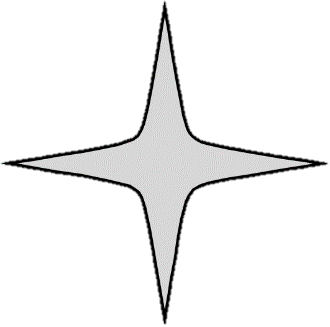 14
Analytical Comparison
ε-Dominance
L-Dominance
Convergence 
Guarantee
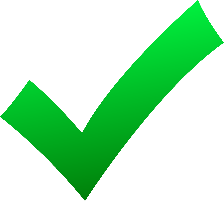 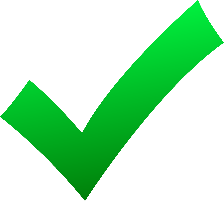 Diversity 
Maintenance
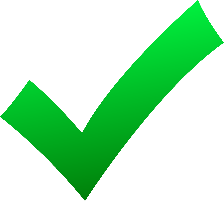 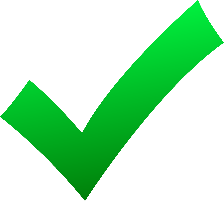 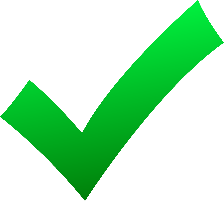 Reasonable
Cost
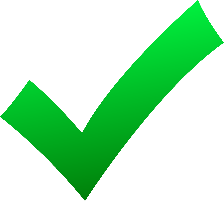 15
Advantages
Greater resolution of Pareto knees
Guaranteed minimum distance b/w solutions:
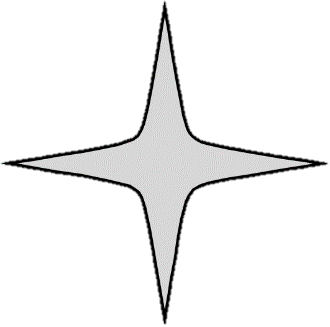 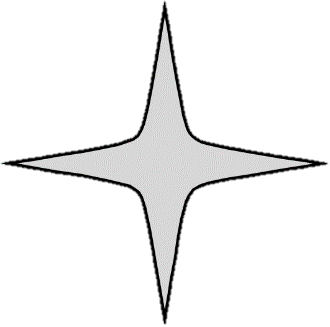 16
Disadvantages
Less intuitive parameter selection (e.g., p)
Little difference if equal distribution is desired
L-Dominance
        (p = 2)
ε-Dominance
17
Simulation Setup
ε-MOEA
“L-MOEA”
Initial Population
Initial Population
Populate Archive
Populate Archive
Mate Population & Archive
Mate Population & Archive
ε-Dominance Check
L-Dominance Check
Update Archive
Update Archive
18
Simulation Setup
Input Parameters
Input Parameters
ε-MOEA
L-MOEA
Knee Resolution X
Knee Resolution X
?
=
Cost of ε-MOEA
Cost of L-MOEA
19
Simulation Setup
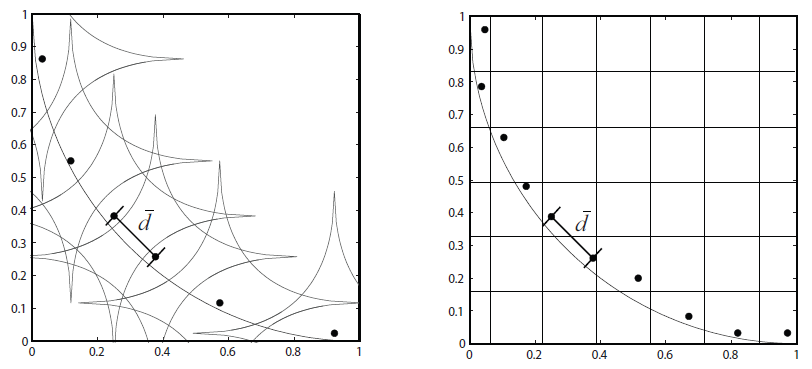 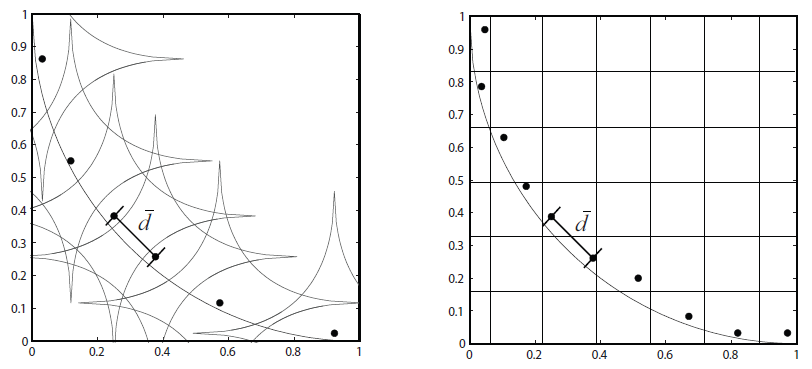 L-MOEA
ε-MOEA
20
Simulation Problems
(2D, 3D, 4D)
DTLZ2
DTLZ7
Circle
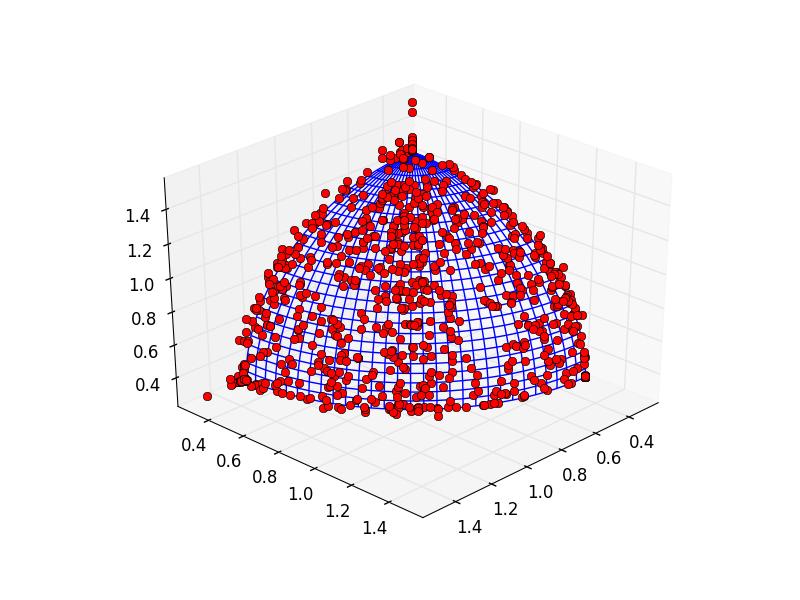 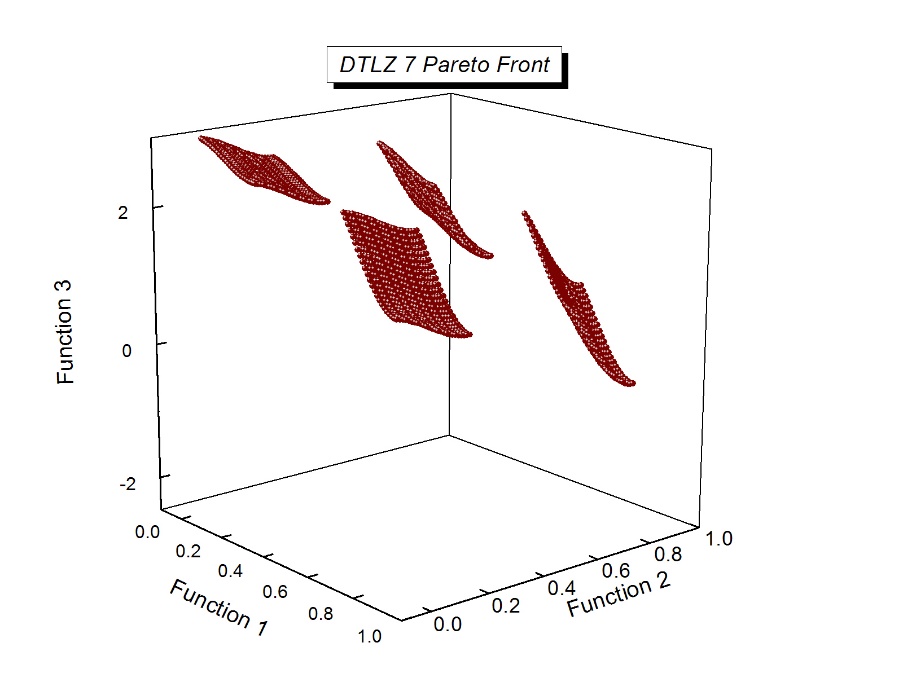 (convex)
(concave)
(disjoint)
21
Simulation Results
Dimensionality
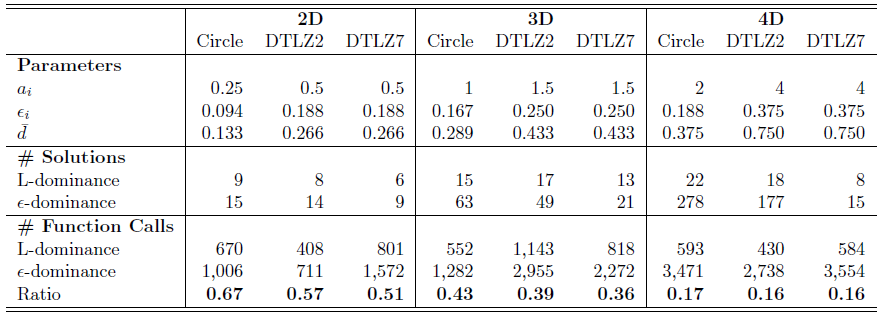 Advantage of L-MOEA
22
Engineering Application
Turbine Airfoil Optimization with
3D Unsteady RANS Analysis (CFD)
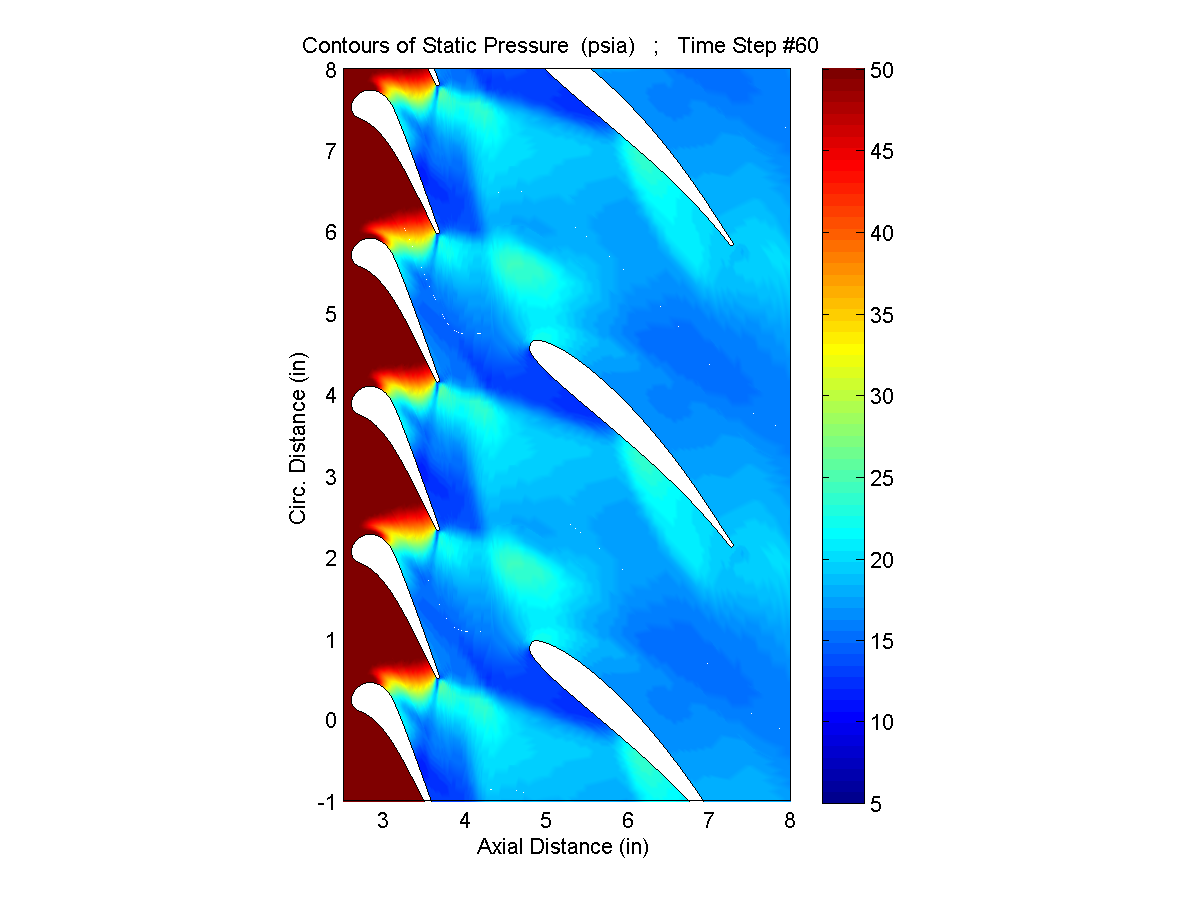 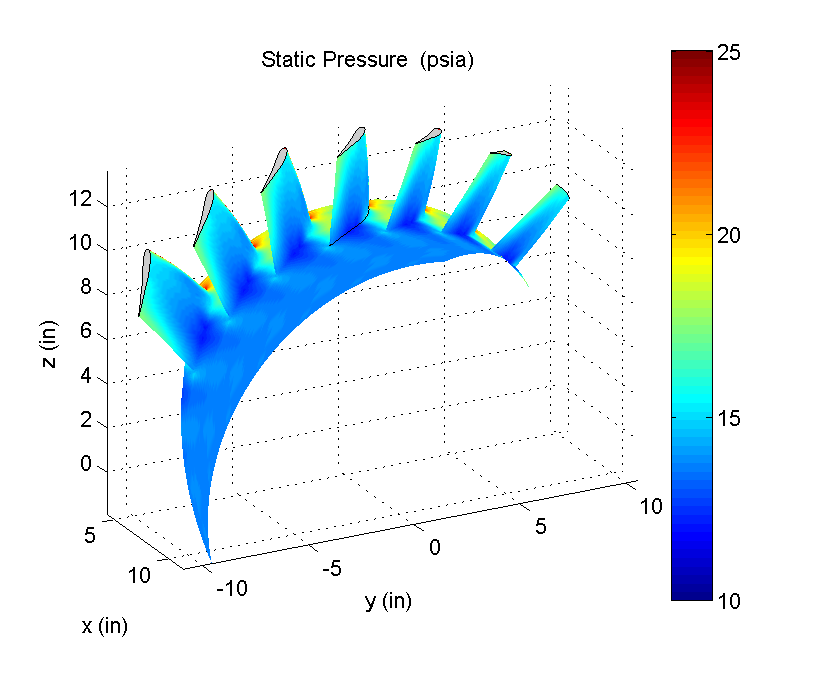 6 hours/function call
7 objectives
Estimated reduction in computational cost:
35x
23
Conclusions
1) ε-Dominance provides guaranteed convergence and diversity preservation at a reasonable computational cost.
ε
ε
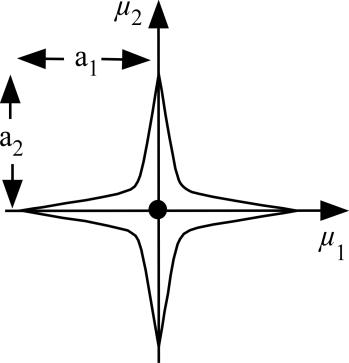 2) L-Dominance maintains ε-dominance benefits while increasing Pareto knee exploitation.
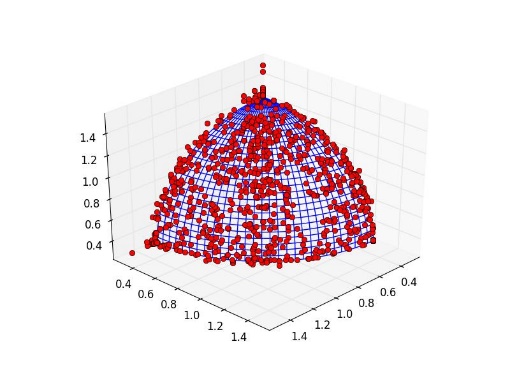 3) L-Dominance is recommended for use where variable resolution is desired, especially in high-dimensional problems.
35x
24
[Speaker Notes: Line up graphics]
Previous Presentations
Publications

B. Hancock, T. Nysetvold, C. Mattson, “L-Dominance: An Approximate Domination Mechanism for Adaptive Resolution of Pareto Frontiers,” Structural and Multidisciplinary Optimization, Under Review, Oct. 2014.

B. Hancock, T. Nysetvold, C. Mattson, “L-Dominance: A New Mechanism Combining Epsilon-Dominance and Pareto Knee Exploitation in Evolutionary Multiobjective Optimization,” AIAA 53rd Aerospace Sciences Meeting, Jan. 2015. doi: http://arc.aiaa.org/doi/abs/10.2514/6.2015-0381

B. Hancock, T. Nysetvold, C. Mattson, “L-Dominance: An Approximate-Domination Mechanism for Adaptive Resolution of Pareto Frontiers,” 15th AIAA/ISSMO Multidisciplinary Analysis and Optimization Conference, Jun. 2014. doi: http://arc.aiaa.org/doi/abs/10.2514/6.2014-2179

B. Hancock, T. Nysetvold, C. Mattson, “L-Dominance: A New Mechanism Combining Epsilon-Dominance and Pareto Knee Exploitation in Evolutionary Multiobjective Optimization,” 2014 Region VI AIAA Student Conference, Mar. 2014.

Awards

Best Paper – AIAA International Student Competition 2015 
Best Paper – AIAA Region VI Student Conference
25